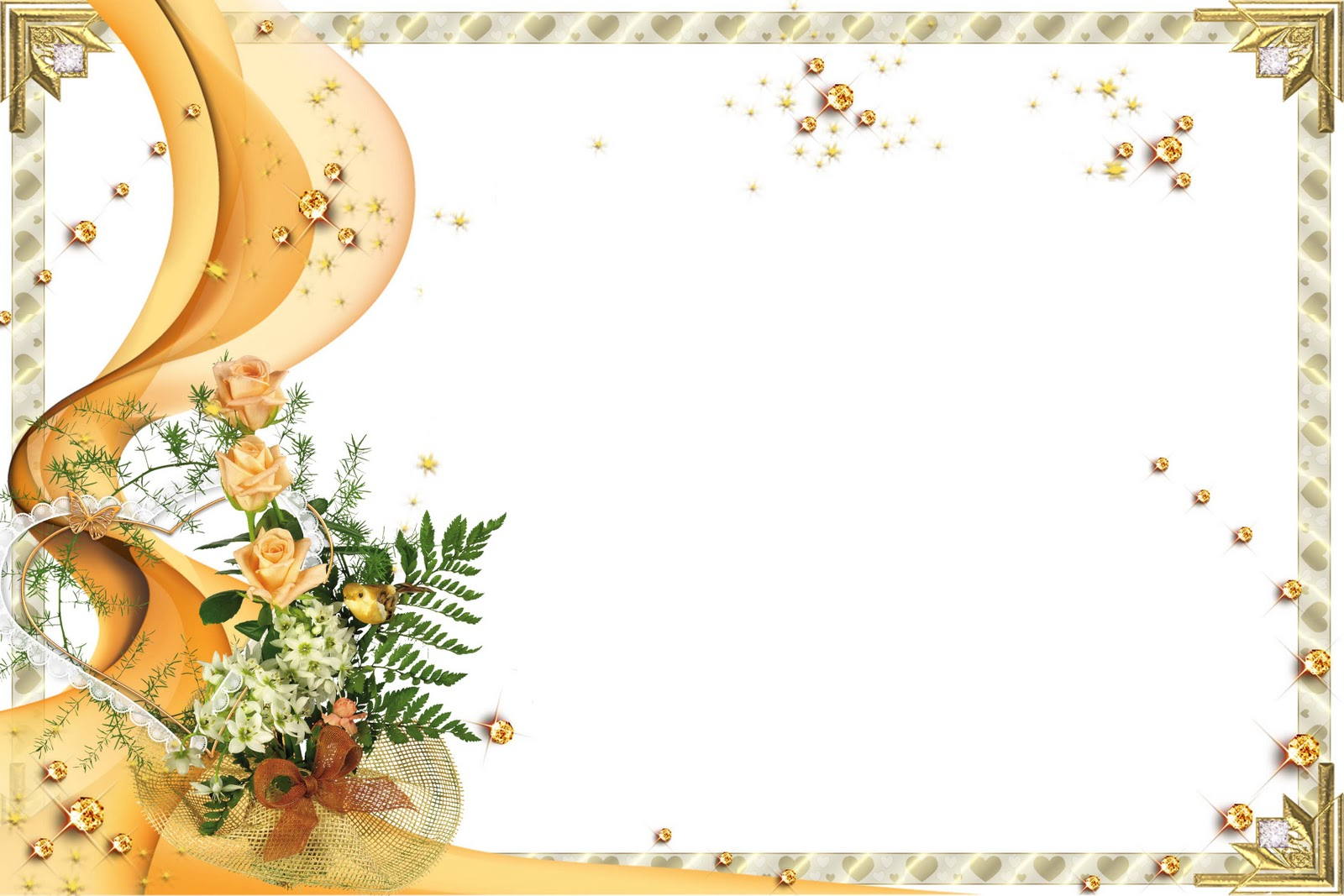 সবাইকে  ফুলেল শুভেচ্ছা
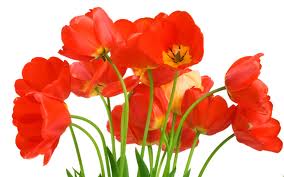 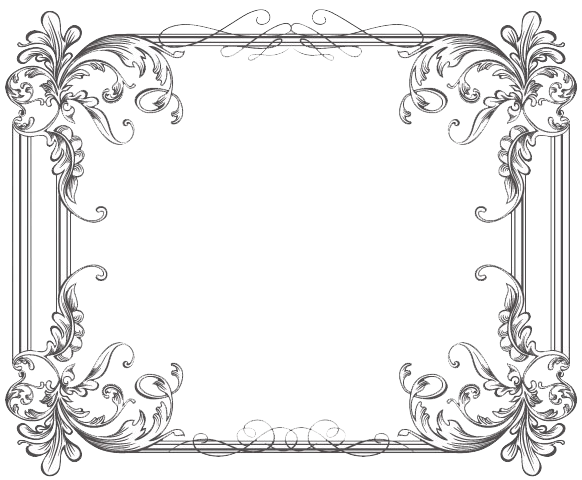 শিক্ষক পরিচিতি 
আবদুল্লা আল মামুন
সহকারী শিক্ষক
দক্ষিণ হাজাতিয়া সরকারি প্রাথমিক বিদ্যালয়। 
লালমাই,কুমিল্লা।
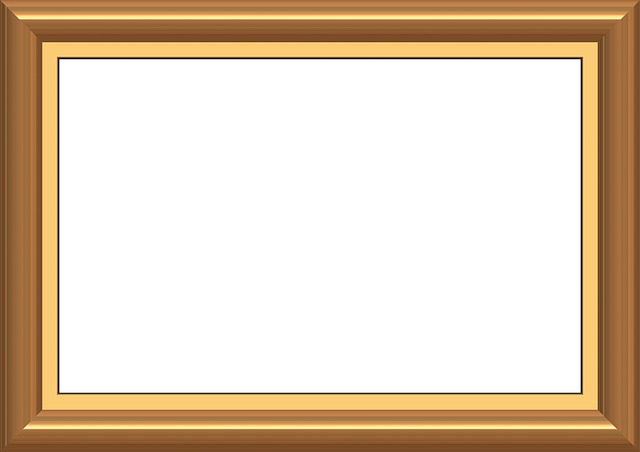 শ্রেণিঃচতুর্থ
বিষয়ঃবাংলাদেশ ও বিশ্ব পরিচয়
অধ্যায়ঃ 4
নাগরিক অধিকার
সময়ঃ৩৫ মিনিট
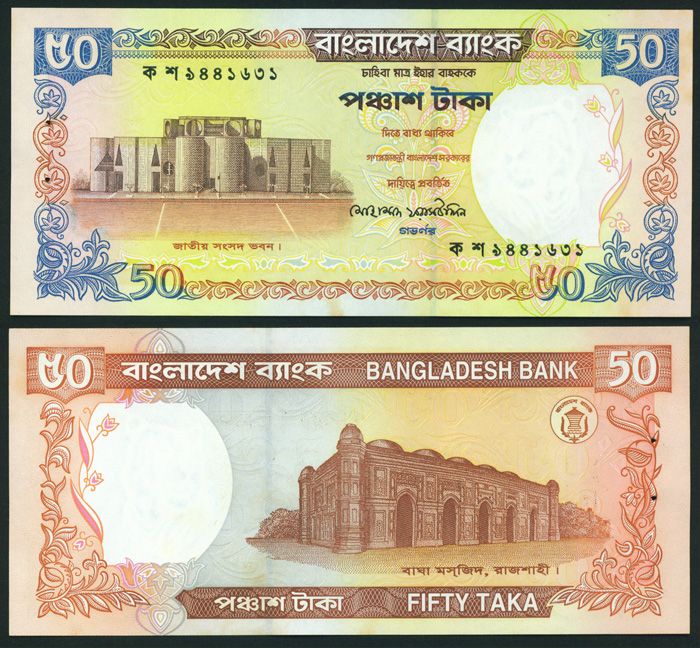 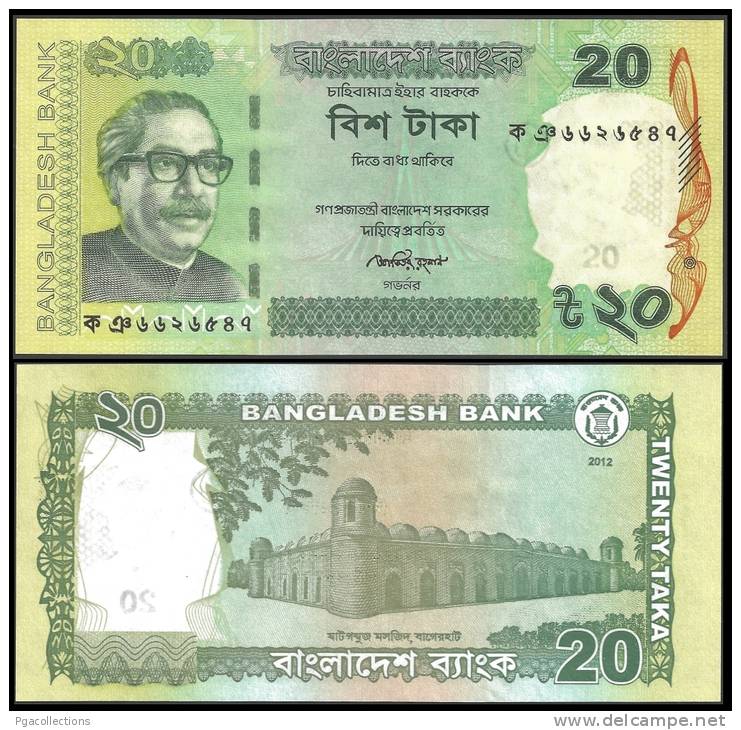 পাঠ শিরোনামঃঅর্থনৈতিক অধিকার
পৃষ্ঠা নংঃ২২-২৩
শিখনফল
৪.১.১ নাগরিক কাকে বলে তা বলতে পারবে ।
৪.১.২ নাগরিক অধিকার কী বলতে পারবে।
৪.1.৩ নাগরিক হিসেবে নিজের অধিকার বর্ণনা করতে পারবে।
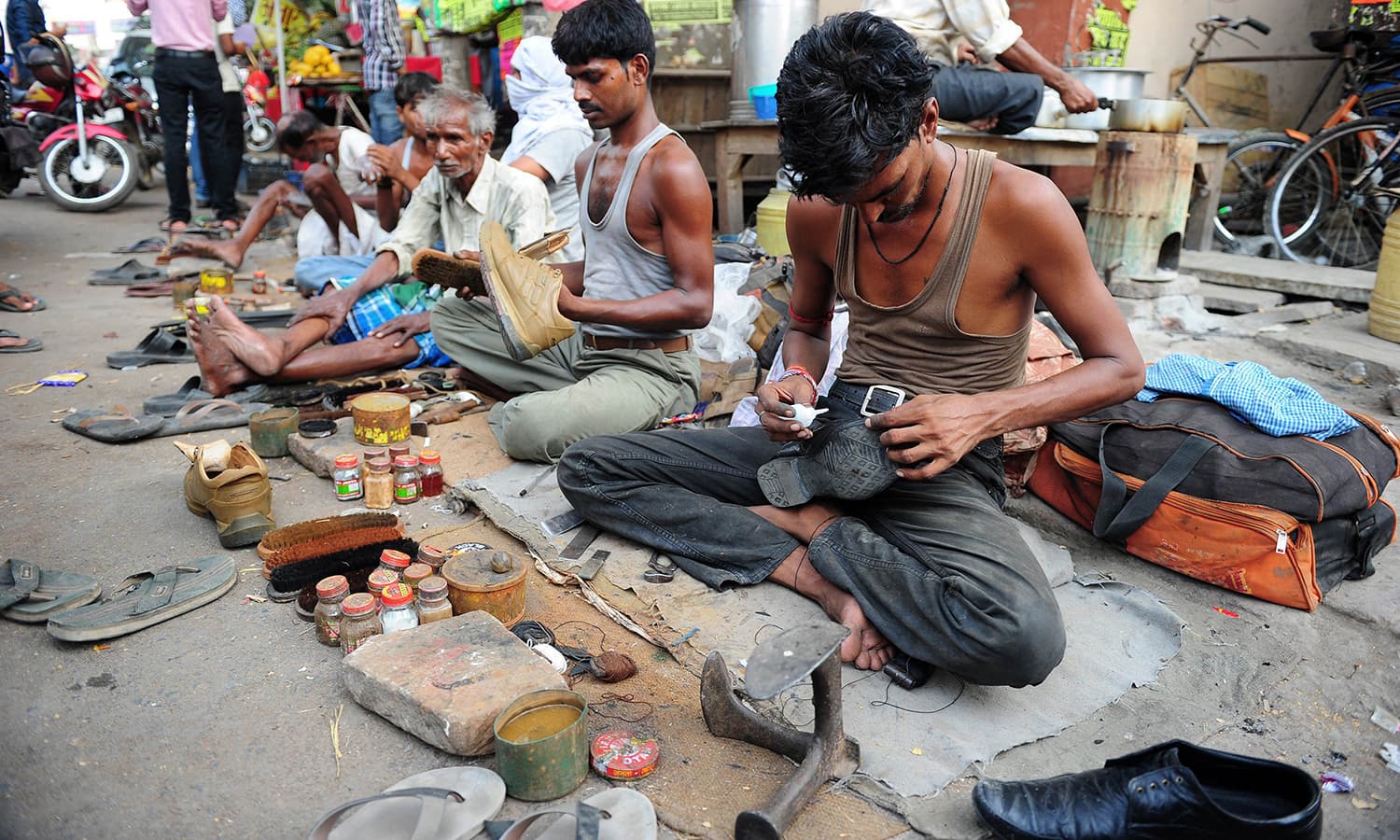 নাগরিক অধিকার
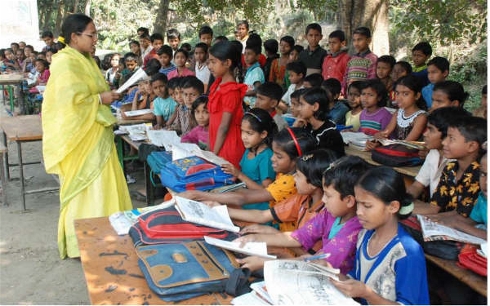 নাগরিক অধিকার
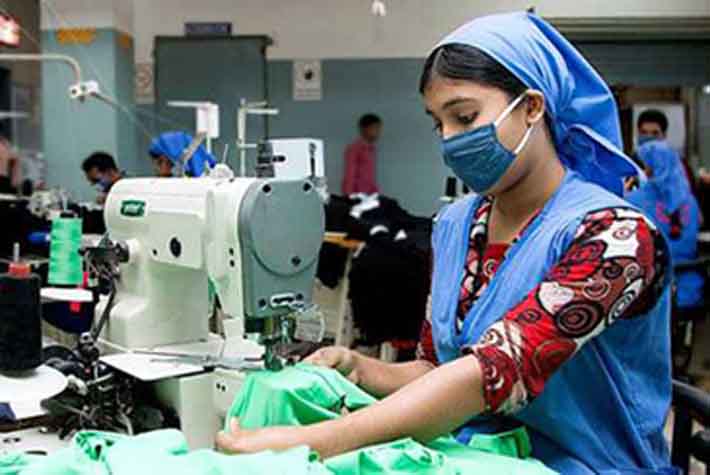 একজন নাগরিক যে সকল সুযোগ সুবিধা ভোগ করে তাকে নাগরিক অধিকার বলে।
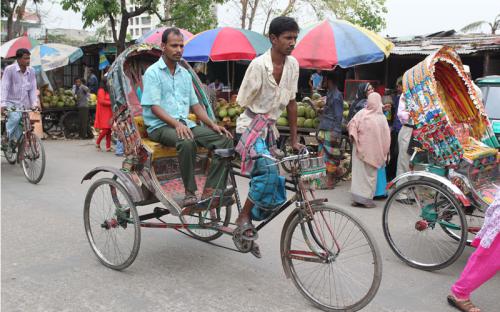 শিক্ষার্থীদের আমি বলব , সমাজে অর্থনৈতিক অধিকারের বিষয়টি অর্থ ও কাজের সাথে সম্পর্কিত ।
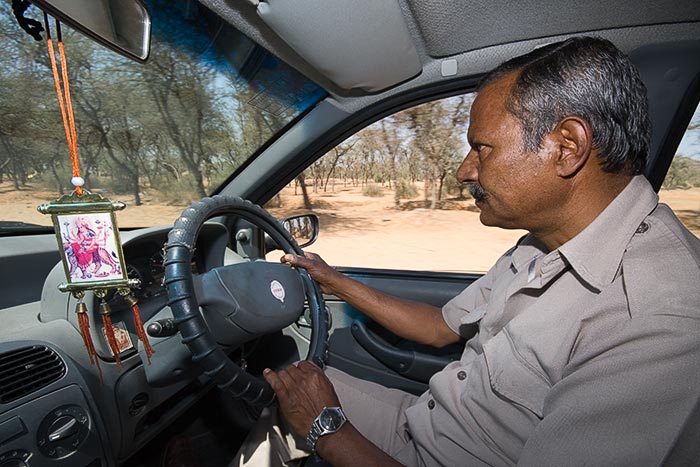 জীবন ধারণের জন্য কোনো কাজ করে আয় রোজগার করার অধিকারকে অর্থনৈতিক অধিকার বলে।
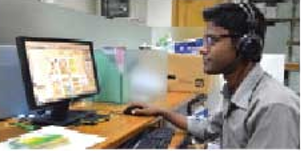 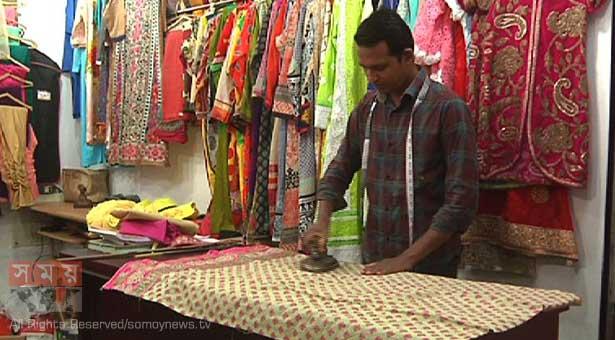 অর্থনৈতিক অধিকার
আয় রোজগার করার অধিকার
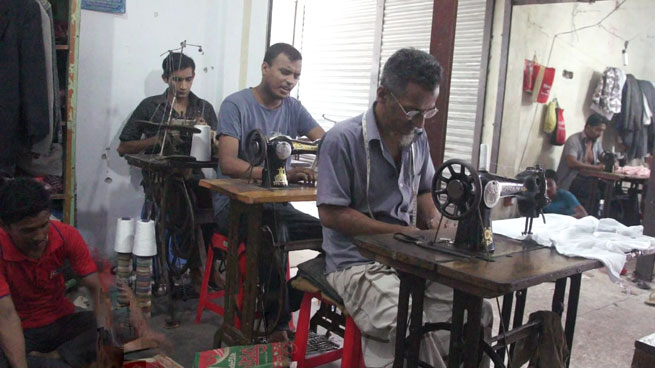 অর্থনৈতিক অধিকার
ন্যায্য মজুরি লাভের অধিকার
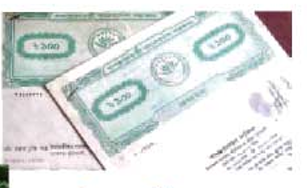 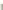 অর্থনৈতিক অধিকার
সম্পত্তির অধিকার
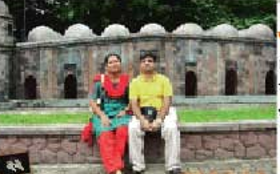 অর্থনৈতিক অধিকার
অবকাশ ছুটি লাভের অধিকার
দলীয় কাজ
ক দল
১.নাগরিক হিসেবে নিজের অধিকার সম্পর্কে  ৫ টি বাক্য বল।
খ দল
১.নাগরিক হিসেবে তুমি কি কি অধিকার ভোগ কর  ৫টি বাক্য বল।
গ দল
৩টি অর্থনৈতিক অধিকারের নাম বল।
শিক্ষার্থীদের আজকের পাঠটি নিরবে পড়তে বলব।
মৌখিক মূল্যায়ন
৩টি অর্থনৈতিক অধিকারের নাম বল।
১.মজুরি লাভ কোন ধরনের অধিকার?
২.আয় রোজগার কোন ধরনের অধিকার?
সম্পত্তির অধিকার কোন ধরনের অধিকার?
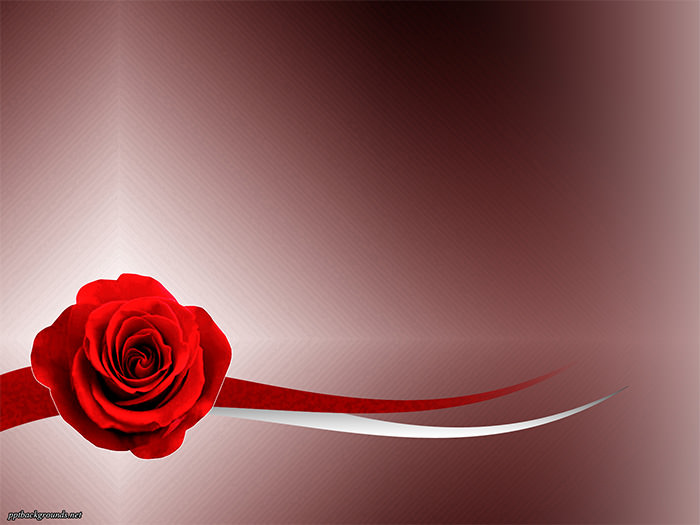 সবাইকে ধন্যবাদ